Akupunktúra, hydrofóbne látky A Magnety
Patrik Ježek, Samuel Kočiš, Daniel Trnka
Akupunktúra a akupunktúrny bod
Akupunktúrny bod 
akupunktúrny bod sa dá určiť ihlou, alebo pomocou prístroju Tesla STIMUL 3 (vynašiel Nikola Tesla)
je to prístroj, ktorý vyhľadáva tieto body na báze elektriny
taktiež tento prístroj môže tieto body aj stimulovať
dozvedeli sme sa umiestnenie dvoch týchto bodov
jeden sa nachádza na svale medzi palcom a ukazovákom
druhý je zas na prstenníku na ľavej strane(na ľavej ruke, na pravej zas vpravo) v strede na konci prsta
tieto body na ľudskom tele sa využívajú v medicíne a zdravotníctve
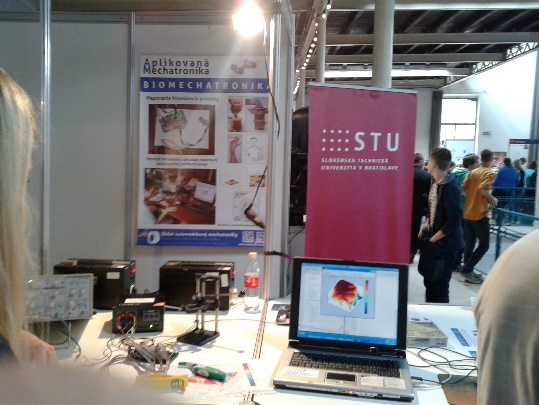 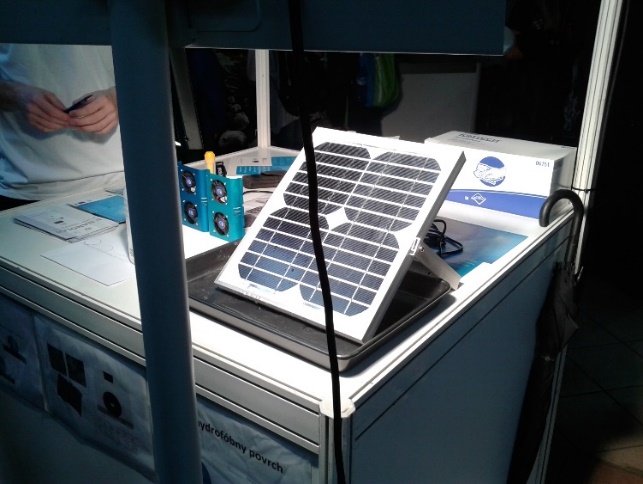 hydrofóbne látky
Hydrofóbne látky
tieto látky pozostávajú z nanotechnológie, ktorá odpudzuje vodu
bližšie povedané, táto látka sa nedovolí vode usadiť a tak voda ostáva vo forme malej kvapôčky(guľôčky) a tak sa skotúľa po povrchu daného predmetu
dalo by sa povedať, že sa voda tohto povrchu bojí, od čoho pozostáva aj názov:  hydro − voda 
			 fóbia − strach z niečoho
tieto látky sú zatiaľ a pôvodne vyvíjané na slnečné panely, avšak v budúcnosti by sme ich mali uvidieť aj na čelných sklách áut, oknách domácností a dúfam, že aj na okuliarových sklíčkach
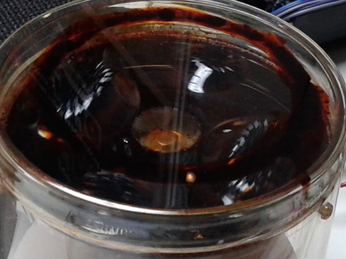 Magnety
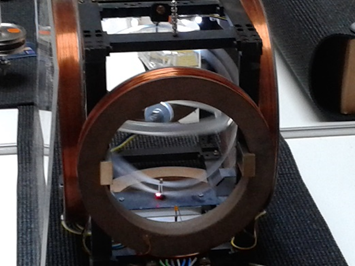 na prezentácii sme mohli vidieť mnoho zaujímavých magnetov
magnety najrôznejších tvarov, skupenstiev, veľkostí, farieb a s rôznymi využitiami
nachádzali sa tam napr. tieto magnety:
		magnetická hojdačka
		elektro magnety
		magnetická tekutina
		naháňajúce sa magnety
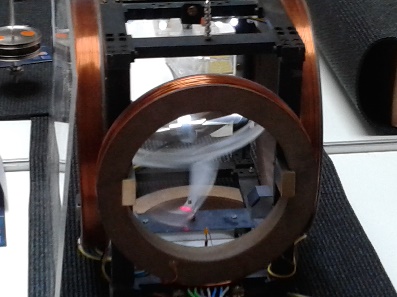 Ostatné fotky z akcie :
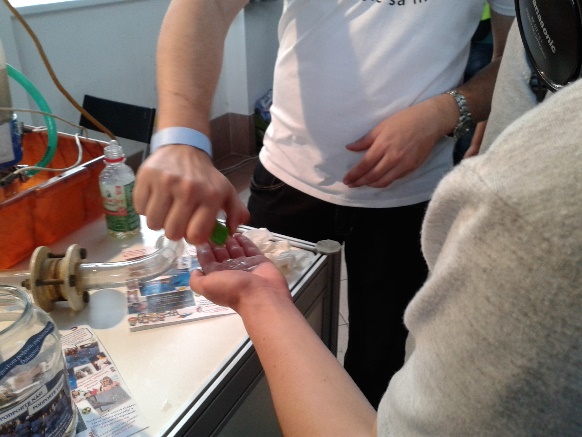 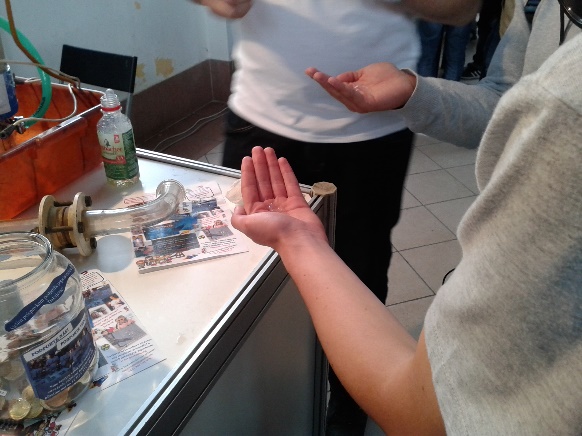 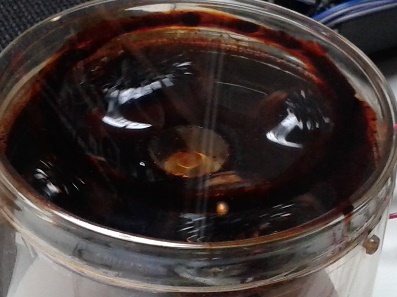 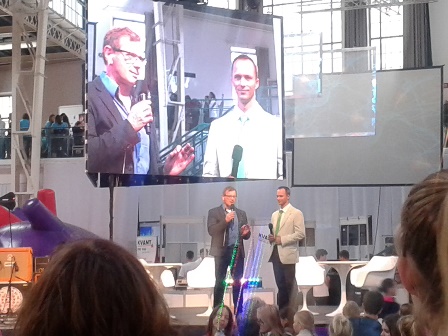 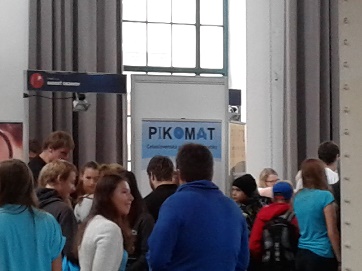 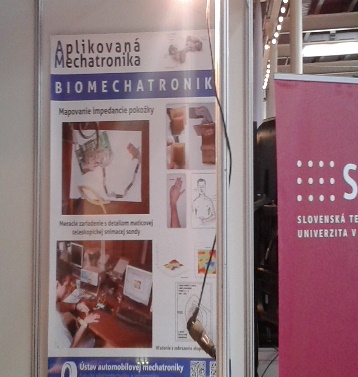 Ďakujeme za pozornosť...